Цель работы -  повышение экономичности Анадырской газомоторной ТЭЦ.

Для достижения цели, необходимо решить следующие задачи:
провести анализ работы газофицированных котельных установок;
привести описание основного оборудования и оборотной системы теплоснабжения Анадырской ГМ ТЭЦ;
провести анализ работы котла ДЕ-10-14 ГМ;
описать экспериментальное исследование конденсационного теплоутилизатора поверхностного типа;
провести расчет площади поверхности теплообмена КТ;
провести расчет экономического эффекта и расчетного срока окупаемости при установке БКЗ-420-140 НГМ на Анадырской ГМ ТЭЦ путем внедрения теплоутилизатора поверхностного типа.
Схемы контактных теплообменников
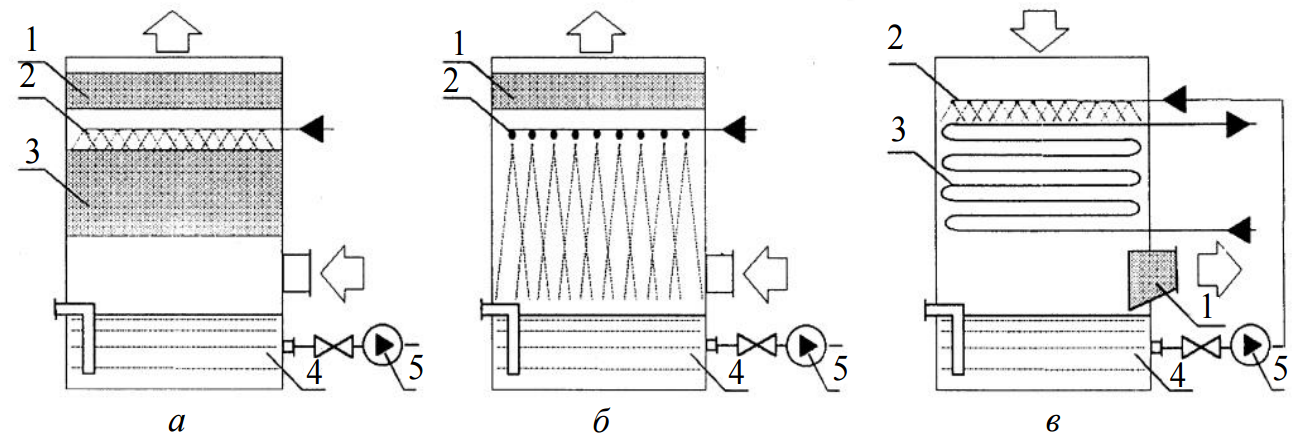 а - с насадкой; б - без насадки; в - с «активной» насадкой (КТАН); 1 - каплеуловитель; 2 - ороситель; 3 - теплообменная насадка; 4 - поддон; 5 - насос
Схема существующей оборотной системы теплоснабжения
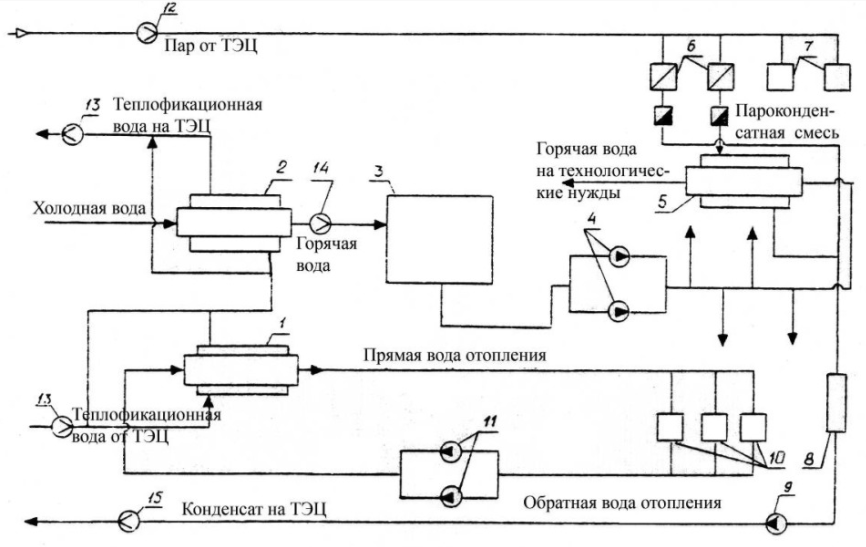 Основные данные теплового расчёта котла ДЕ-10-14 ГМ
Схема теплоутилизационной установки
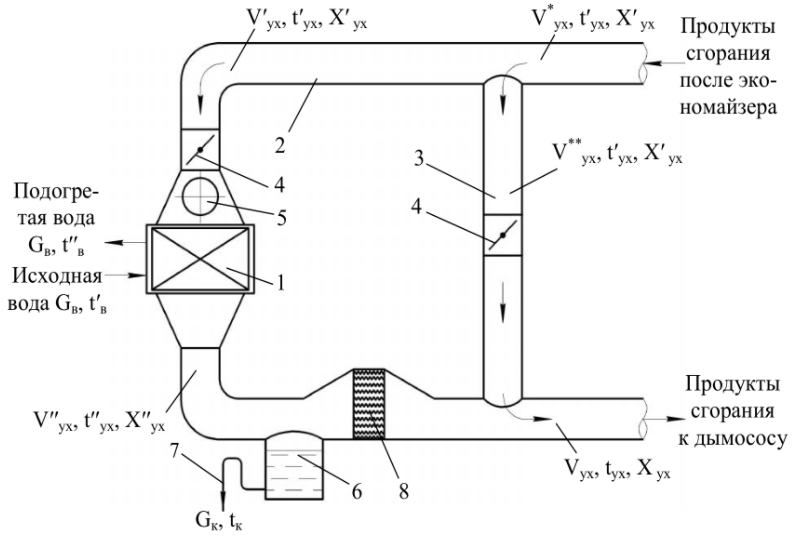 1 – конденсационный теплоутилизатор, 2,3 – существующий и байпасный газоходы, 4 – регулирующий клапан, 5 – люк, 6- конденсатосборник, 7 – гидрозатвор, 8 – каплеуловитель
Параметры котла БКЗ-420-140 НГМ
Схема конденсационного поверхностного теплоутилизатора БКЗ-420-140 НГМ
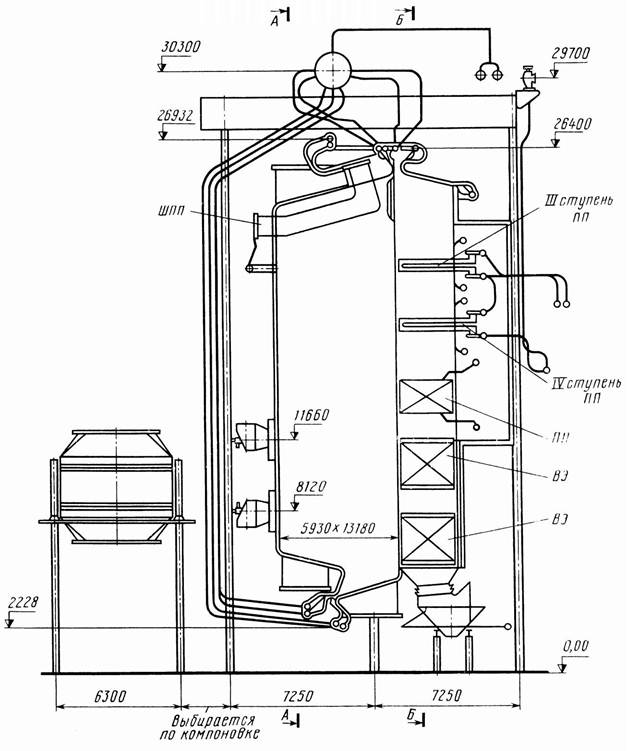 Результаты расчета
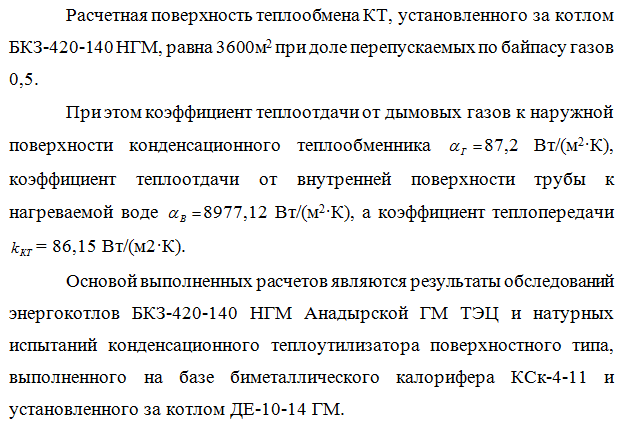 Экономические показатели проекта повышения экономичности АТЭЦ
Выводы:
При написании работы было выполнено:
проведен анализ работы газофицированных котельных установок;
приведено описание основного оборудования и оборотной системы теплоснабжения Анадырской ГМ ТЭЦ;
проведен анализ работы котла ДЕ-10-14 ГМ;
описано экспериментальное исследование конденсационного теплоутилизатора поверхностного типа;
проведен расчет площади поверхности теплообмена КТ;
проведен расчет экономического эффекта и расчетного срока окупаемости при установке БКЗ-420-140 НГМ на Анадырской ГМ ТЭЦ путем внедрения теплоутилизатора поверхностного типа.

Анализ результатов расчетов показал, что теплопроизводительность теплоутилизатора сильно зависит от степени охлаждения продуктов сгорания и в меньшей степени – от расхода газов. 
При определении экономической эффективности учитывалась экономия тепловой энергии и химически очищенной воды (конденсата водяных паров из продуктов сгорания).
Экономическая эффективность за счет работы конденсационного теплоутилизатора при числе часов работы котла БКЗ-420-140 НГМ 5000 ч/год составила 92,57 млн. руб./год.
Срок окупаемости внедрения конденсационного теплоутилизатора поверхностного типа за котлом БКЗ-420-140 НГМ на Анадырской ГМ ТЭЦ приблизительно составит 1 год.
Спасибо за внимание!